Проект «Рассказ о слове»
Воспитатель ГПД
 МКОУ Заводская СОШ 
Бондарева Ольга Владимировна
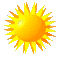 МЕДВЕДЬ
ПРОИЗНОСИМм[и]две[т']
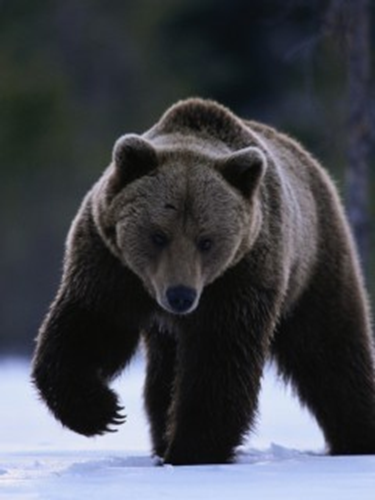 МЕДВЕДЬ
ЗАПИСЫВАЕМ

медведь
ЛЕКСИЧЕСКОЕ ЗНАЧЕНИЕ СЛОВА
1. Крупное хищное млекопитающее животное с длинной шерстью и толстыми ногами (бурый, белый медведь)
2. (перен.) о неуклюжем, неповоротливом человеке
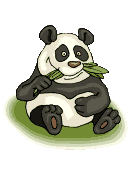 Однокоренные слова
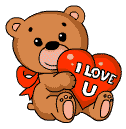 Медведи
медведица
Синонимы слова
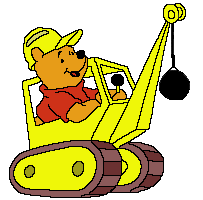 Мишка;
Косолапый;
Топтыгин;
Мишутка.
Михайло Иванович
(2) Увалень.
АНТОНИМЫ
1 -
2. акробат, ловкач.
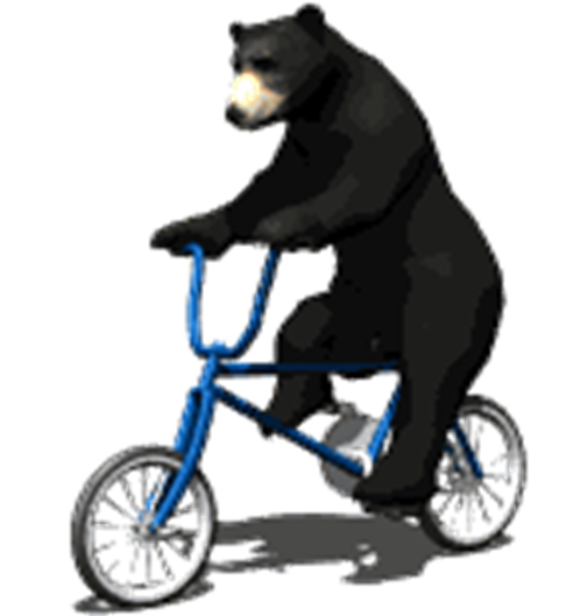 ФРАЗЕОЛОГИЗМЫ
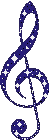 Медведь на ухо наступил (у кого нет музыкального слуха)
Медвежий угол (глухая, отдалённая провинция)
Медвежья услуга (неумелая, приносящая вместо помощи вред,
неприятность)
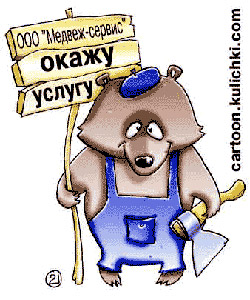 СОЧЕТАЕМОСТЬ СЛОВА
Бурый(медведь);
Белый(медведь);
Косолапый(медведь);
Неуклюжий(медведь);
Гималайский (медведь);
Большой (медведь)
ПОСЛОВИЦА
Делить шкуру неубитого медведя;
Медведь одну лапу сосёт, да всю зиму сыт;


Медведи плохие соседи.
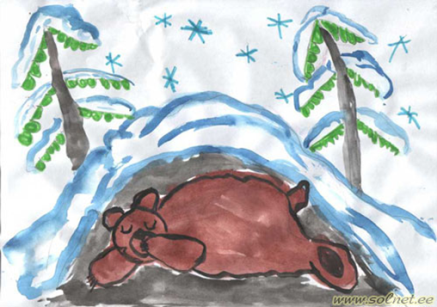 ЗАГАДКА
Бурый он и косолапый,
Ловит рыбу мощной лапой.
А ещё он любит мёд!
Кто сластёну назовёт?
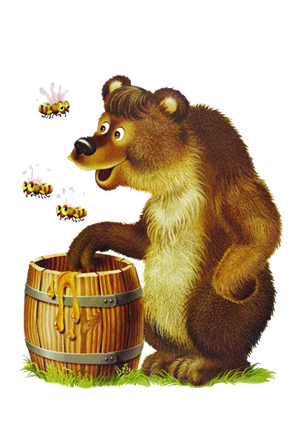 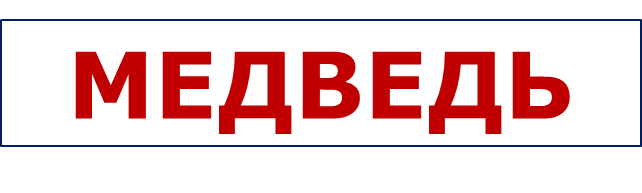 ПРЕДЛОЖЕНИЕ
Прошло неведомо сколько времени, а медведь Костолом по-прежнему буянил в лесу Муромском. 
(О.М. Сомов)
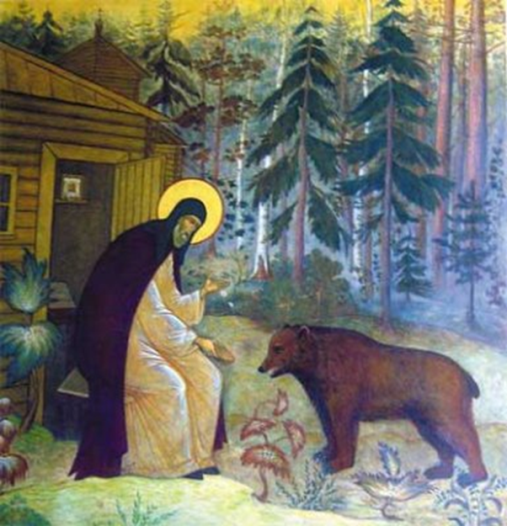 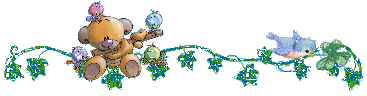 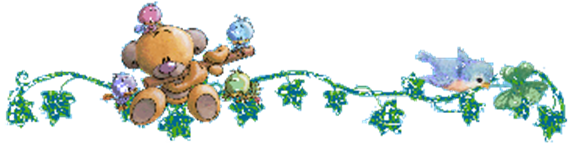 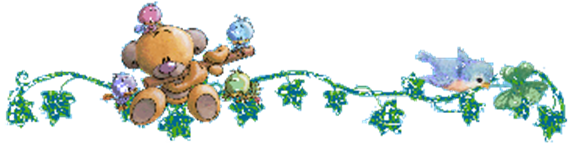 СПАСИБО ЗА ВНИМАНИЕ!!!
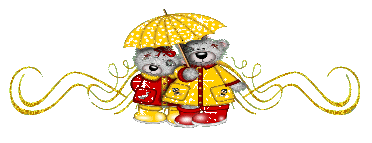